Argumentační seminář
Mgr. Lukáš Čunek
Kdo četl sylabus předmětu?
Co jste slyšeli od spolužáků?
Jaká je vaše představa o tomto předmětu?
Ideální diskuse?
Jaká je moje představa
Budeme mluvit o různých tématech
Faktických informací bude málo, důležitý je proces diskuse
Bezpečné prostředí pro prezentaci vlastních názorů
Zásadní je předkládat dobře strukturované a podložené argumenty

Předmět bude takový, na jakém se domluvíme
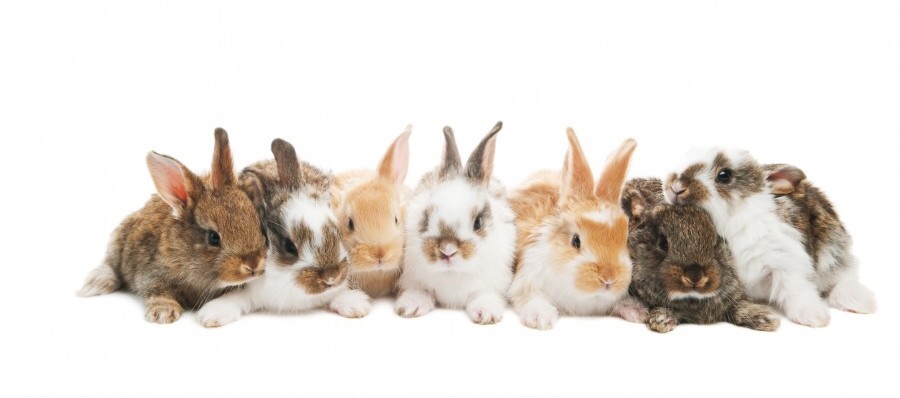 Obsahová náplň z hlediska faktických informací
Kritické myšlení

Argument, argumentace

Argumentační fauly

Struktura diskuse
Obsahová náplň z hlediska diskuse
https://docs.google.com/spreadsheets/d/1FyFIem064wfwgCGNeCvPfqnmlmNChpozV-Ahi3r5tZg/edit#gid=0

Jedna skupina
1v1 
Více skupin
Spojování
(Soutěžní diskuse)
Ukončení předmětu
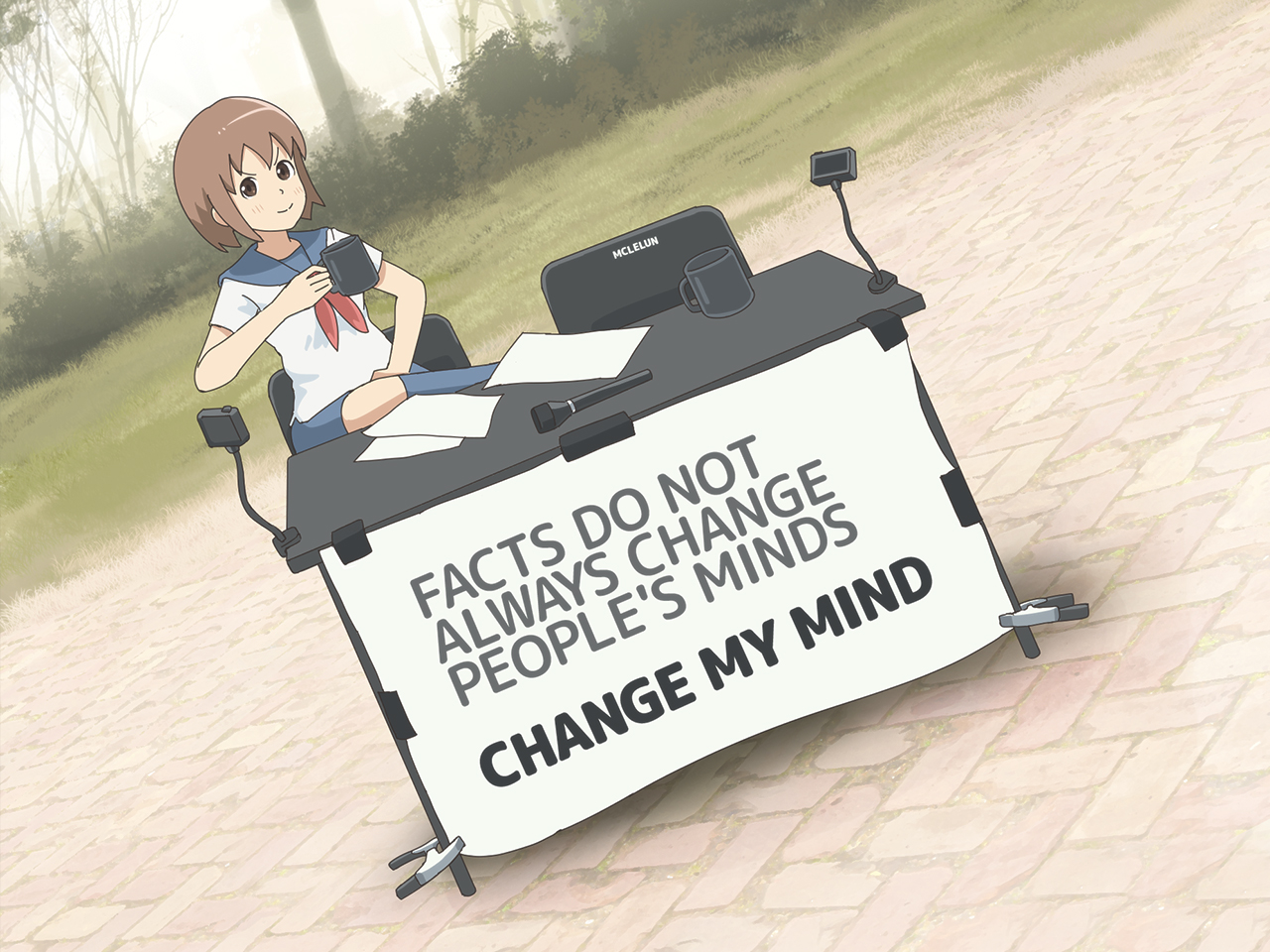 Shrnutí
Děkuji za pozornost!